Аналитика и изменение посадочных страниц дляулучшения ПФ и повышения продаж
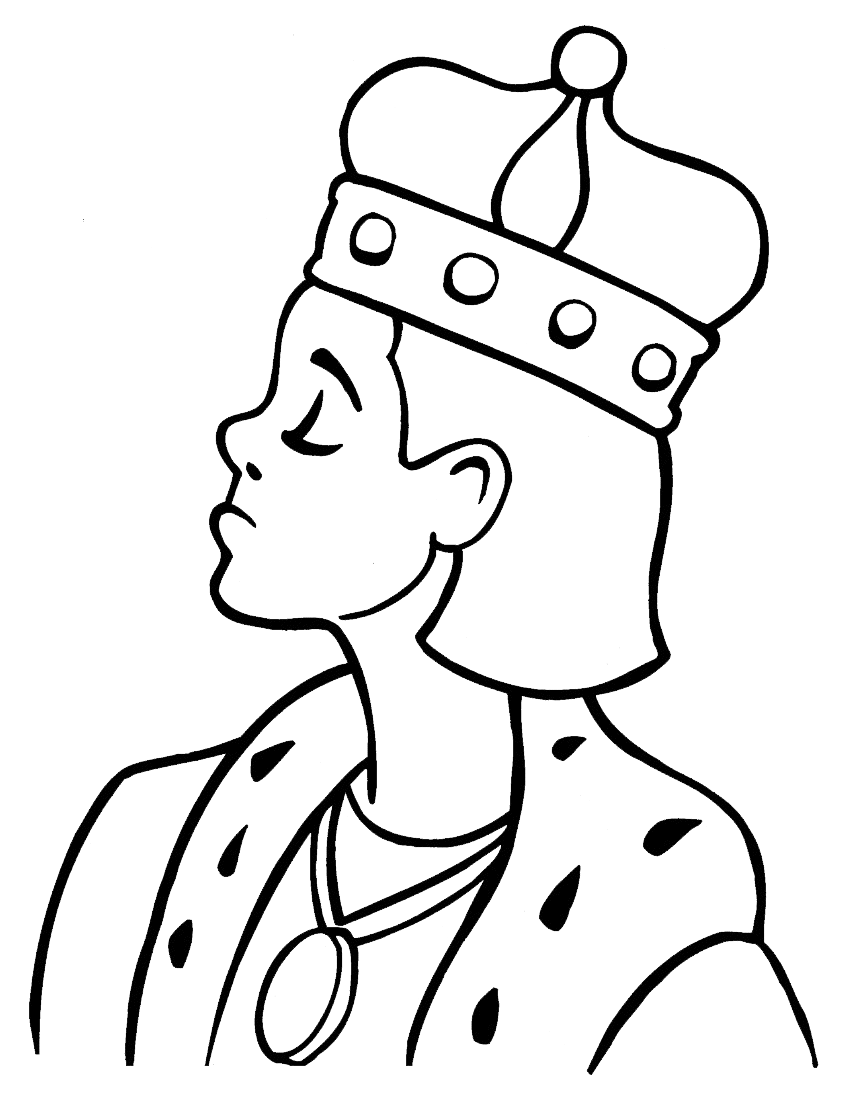 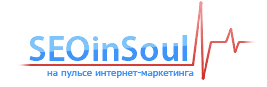 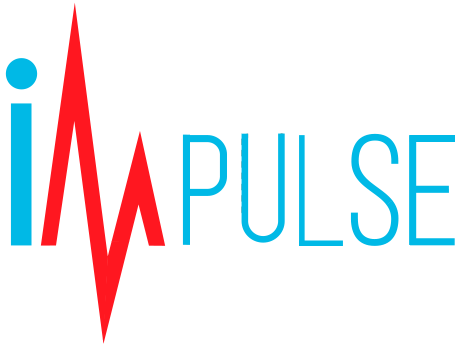 Русаков Илья
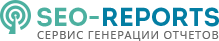 Давайте знакомиться
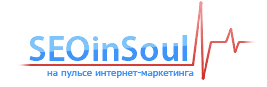 SEOinSoul.ru
Блог о комплексном интернет-маркетинге.
impulse.guru
SEO 2.0 - продвижение и раскрутка сайта с оплатой за работу.
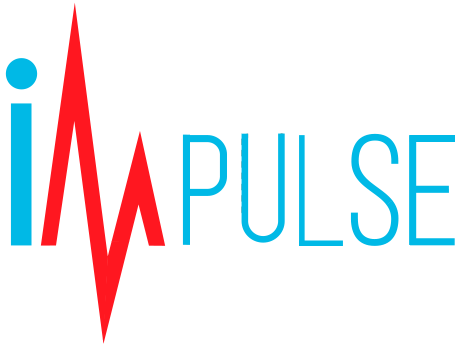 SEO-reports.ru
Удобный сервис для автоматической генерации отчетов по SEO.
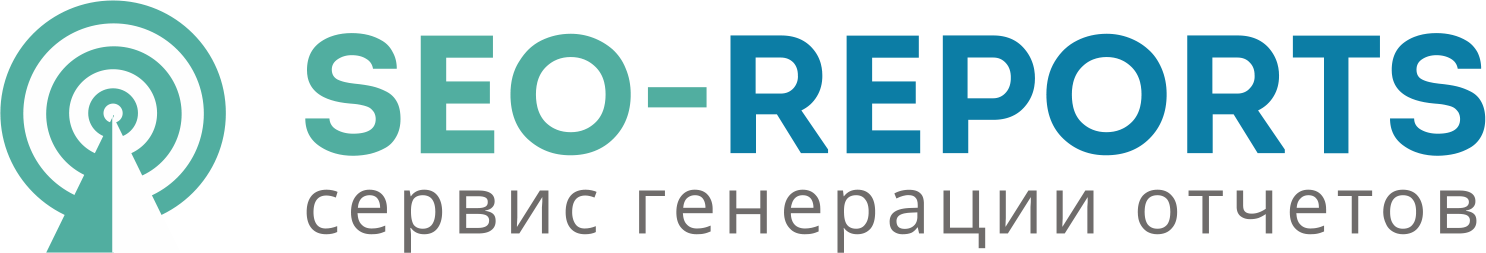 Нетология
Преподаватель в онлайн-школе интернет-маркетинга.
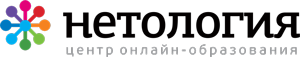 Спикер на отраслевых конференциях: SEO Conference, BalticDigitalDays, CyberMarketing, AllinTopConf и др.
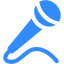 2
Анализ посадочных страниц
План доклада
Анализ и изменения на основе догадок логики
Анализ ТОПа
Анализ целевой аудитории
Кейсы
Кликовые факторы на выдаче
1.
2.
3.
4.
5.
3
Анализ посадочных страниц
Погружение в бизнес клиента
Улучшения для пользователя
Запрос
Контент сайта
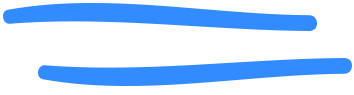 Ваш сайт должен лучше всех отвечать
на запрос пользователя!
5
Анализ посадочных страниц
Упс…
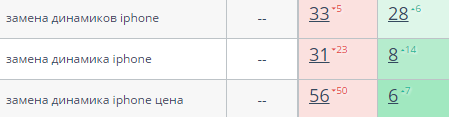 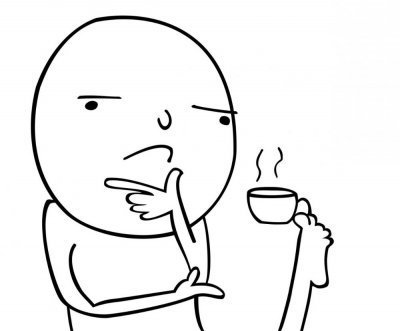 6
Анализ посадочных страниц
Что же нужно пользователю?
Догадки
Логика
Показатель отказов по запросам
Не правильно определены посадочные страницы ПС
Нет информации из запроса
Не правильно определен интент у группы
«Многообещающий» сниппет
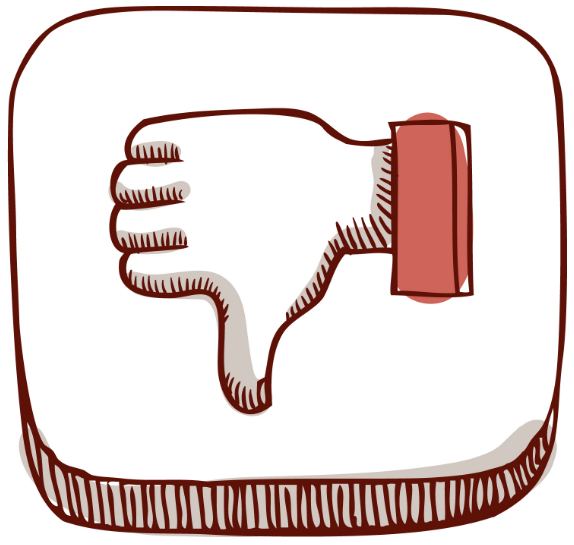 9
Анализ посадочных страниц
Показатель отказов по страницам
1.
2.
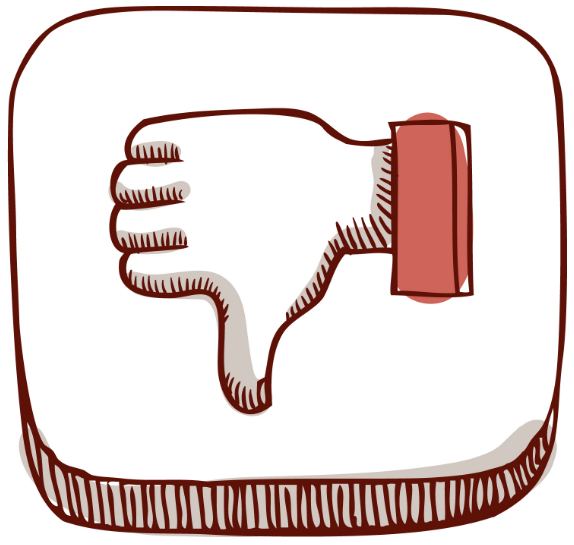 Долгая загрузка страниц
Не работает функционал
10
Анализ посадочных страниц
Быстрые конверсии
Как узнать, что у пользователя в голове?
Простой путь - анализ ТОПа
1. Выбираем группу запросов
2. Вводим в поиск
3. Отбираем сайты по типу
4. Не забываем про форумы ;)
Визуальный анализ
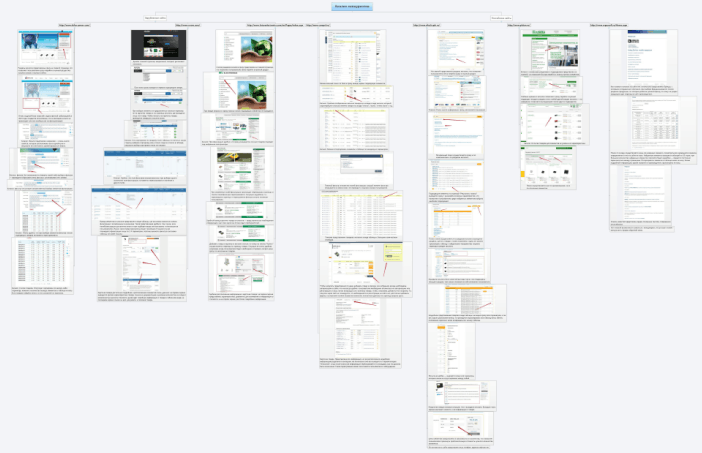 14
Анализ посадочных страниц
Сводная таблица
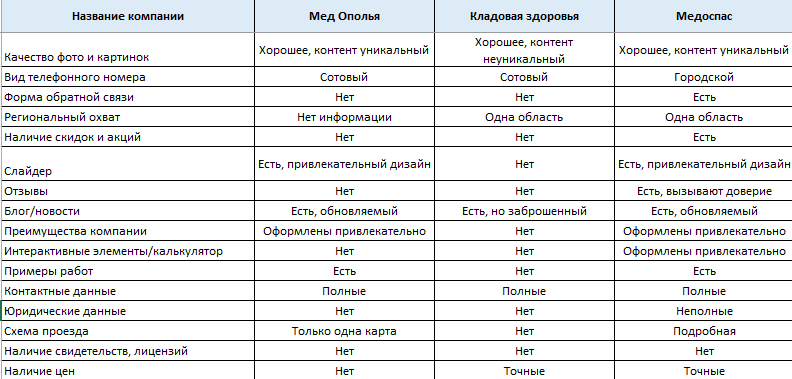 15
Анализ посадочных страниц
Более 50-ти параметров
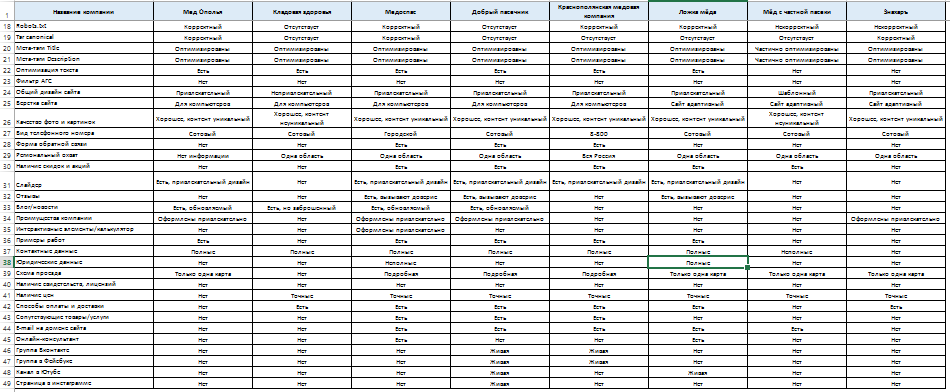 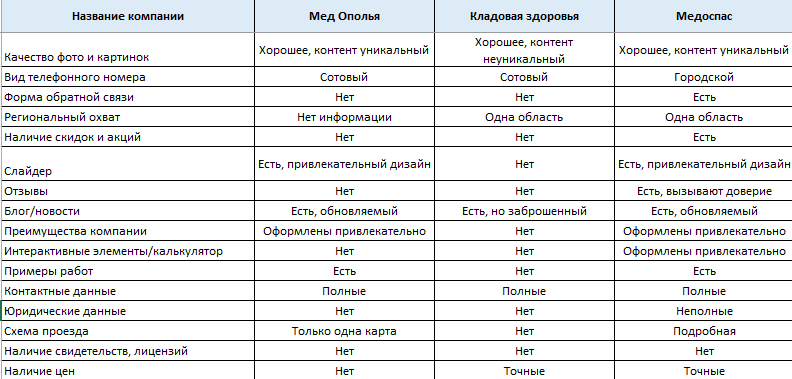 16
Анализ посадочных страниц
Примеры работ
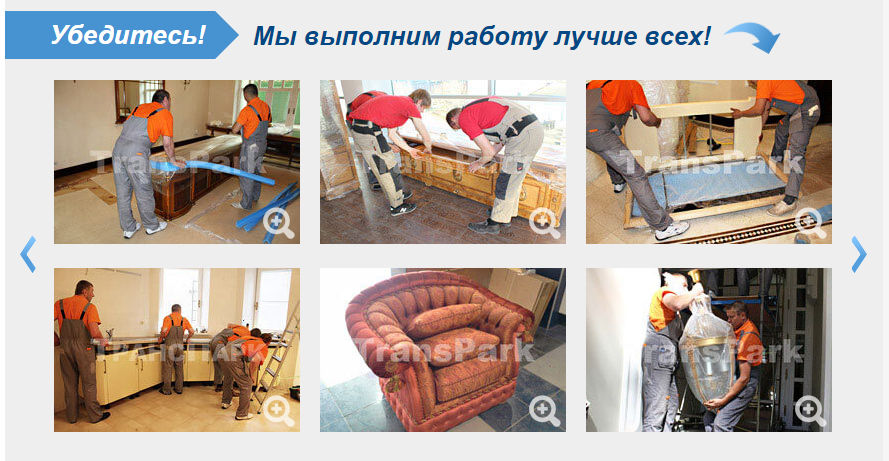 17
Анализ посадочных страниц
Типичные сайты
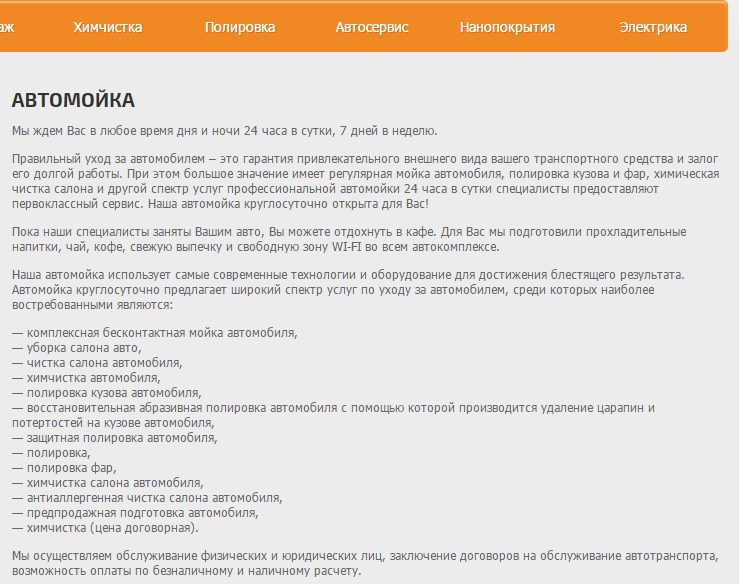 18
Анализ посадочных страниц
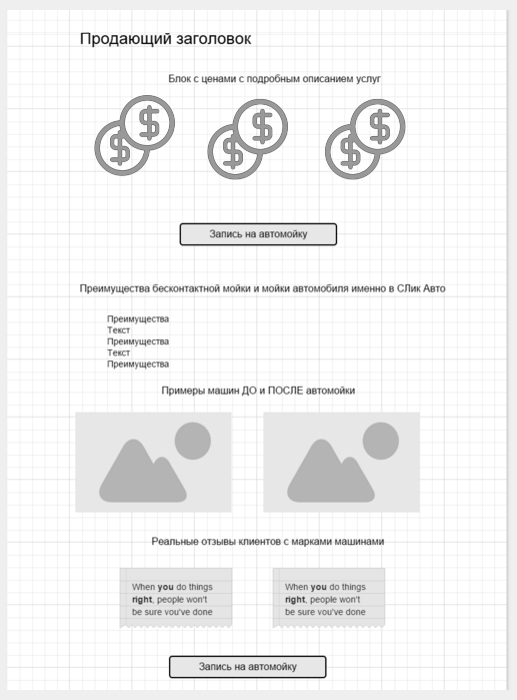 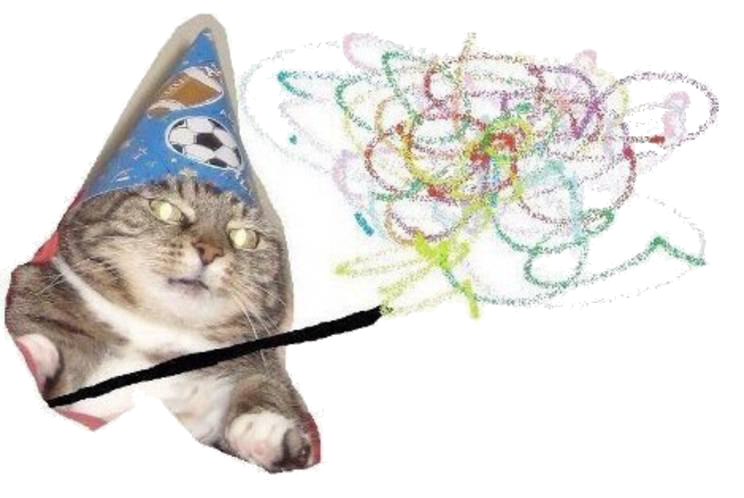 Вжух и
прототип готов
19
Анализ посадочных страниц
Результат
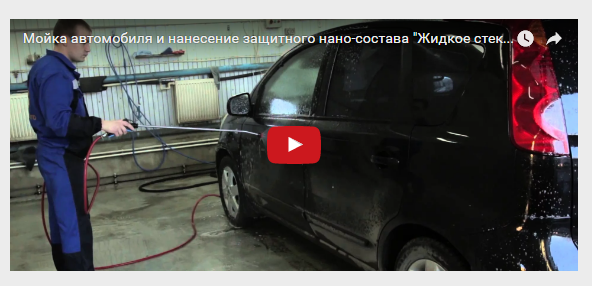 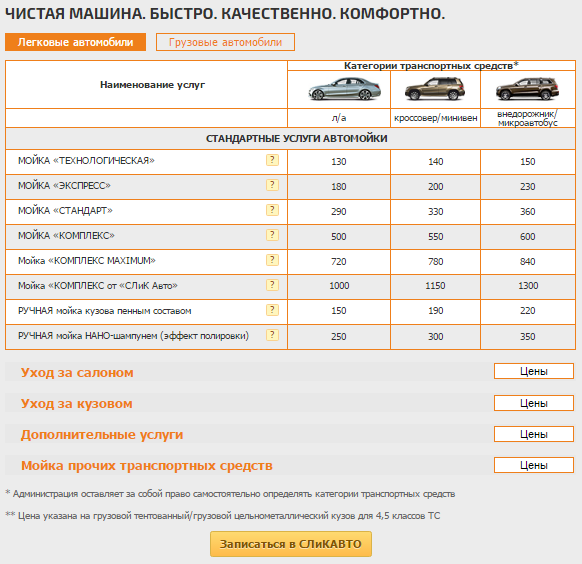 20
Анализ посадочных страниц
Не забываем про Бандита
Сложный путь – анализ ЦА
Собственный трафик
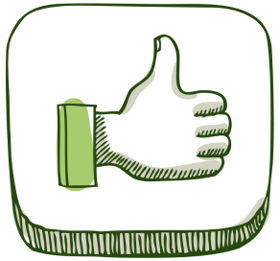 Собственный сайт
Собственная группа в соц. сетях
23
Анализ посадочных страниц
А трафика всё нет
Поставить себя на место пользователя
Иннокентий
23 года
женат
2 дочки
Ищу
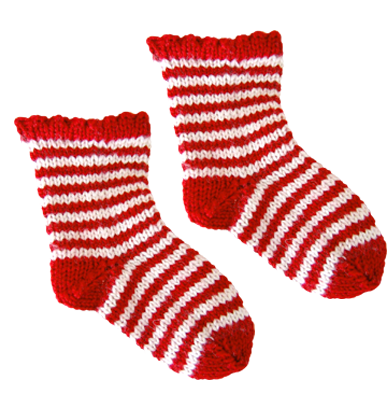 Открытые сервисы статистики
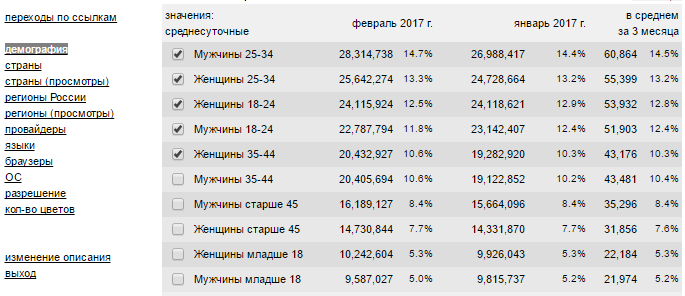 26
Анализ посадочных страниц
SimilarWeb
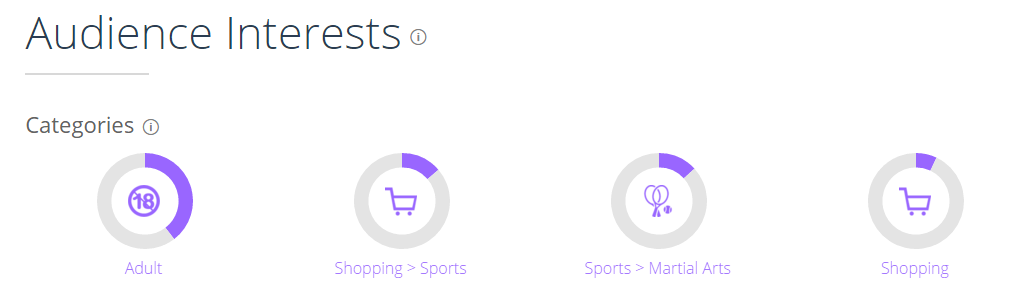 27
Анализ посадочных страниц
ЦереброТаргет
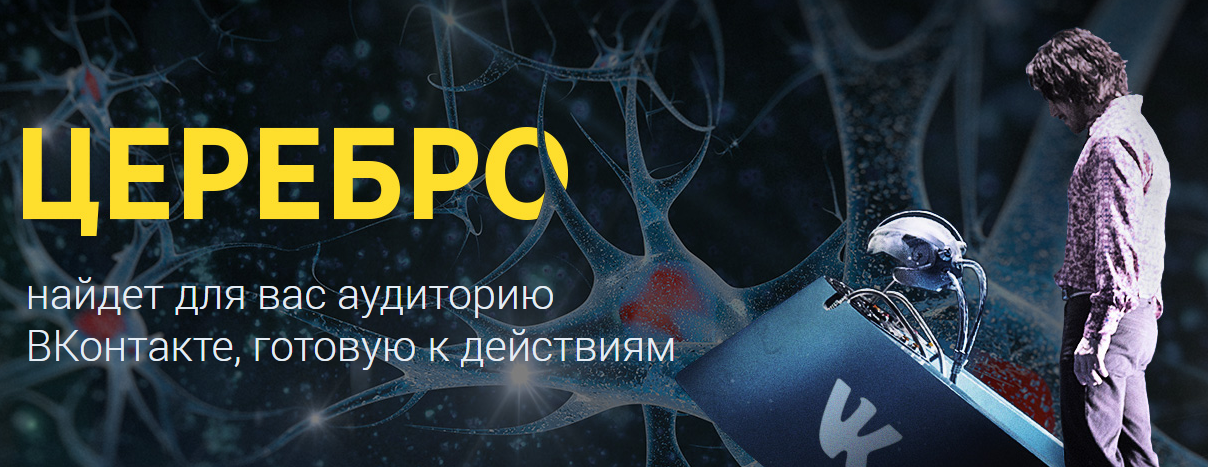 28
Анализ посадочных страниц
Правильные группы
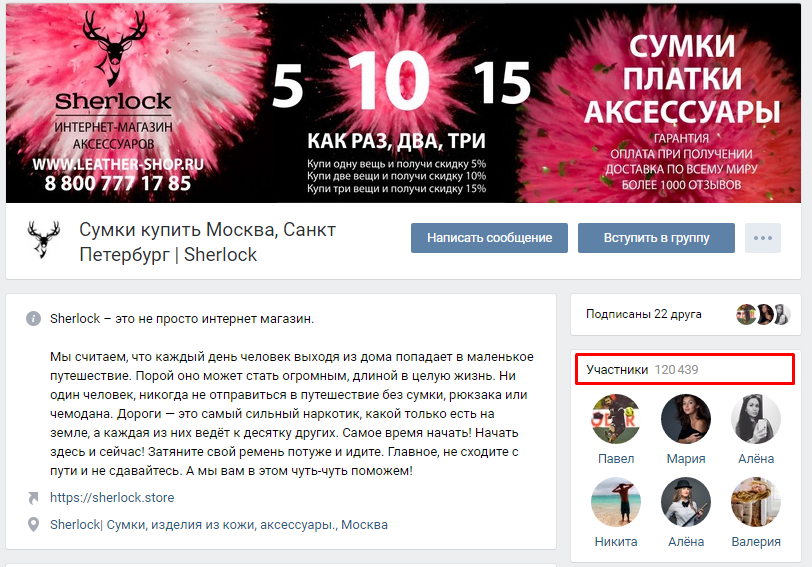 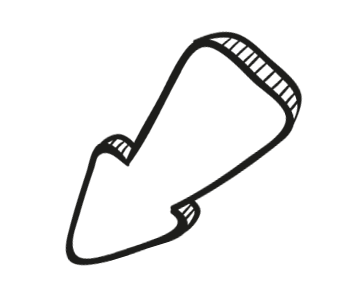 29
Анализ посадочных страниц
Взаимодействие с бизнесом
Клиент - строитель
Кто принимает решение?
Все потребности
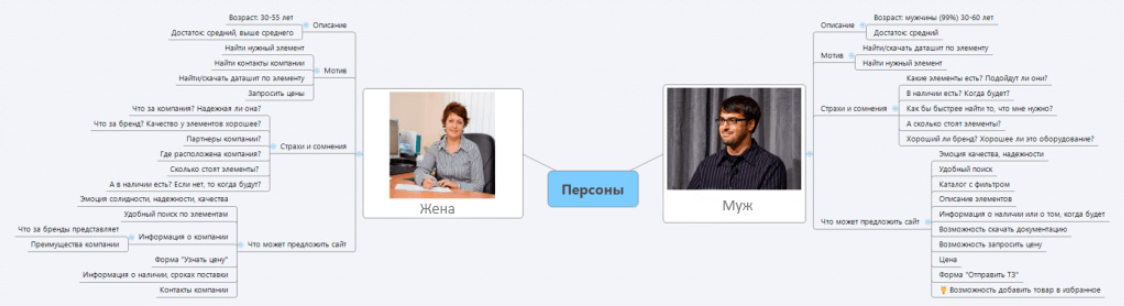 33
Анализ посадочных страниц
Проблемы - решения
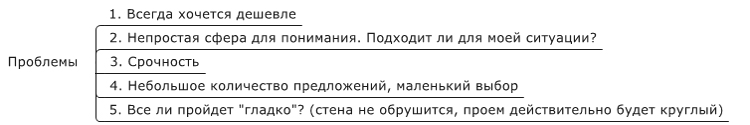 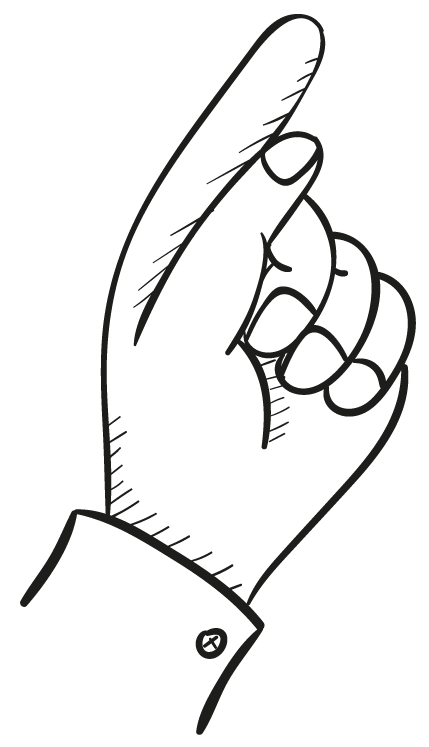 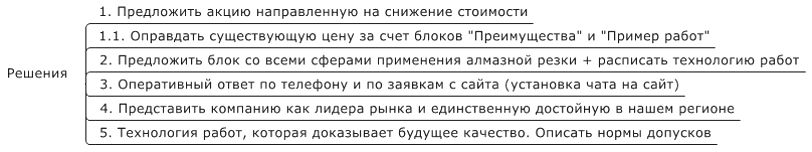 34
Анализ посадочных страниц
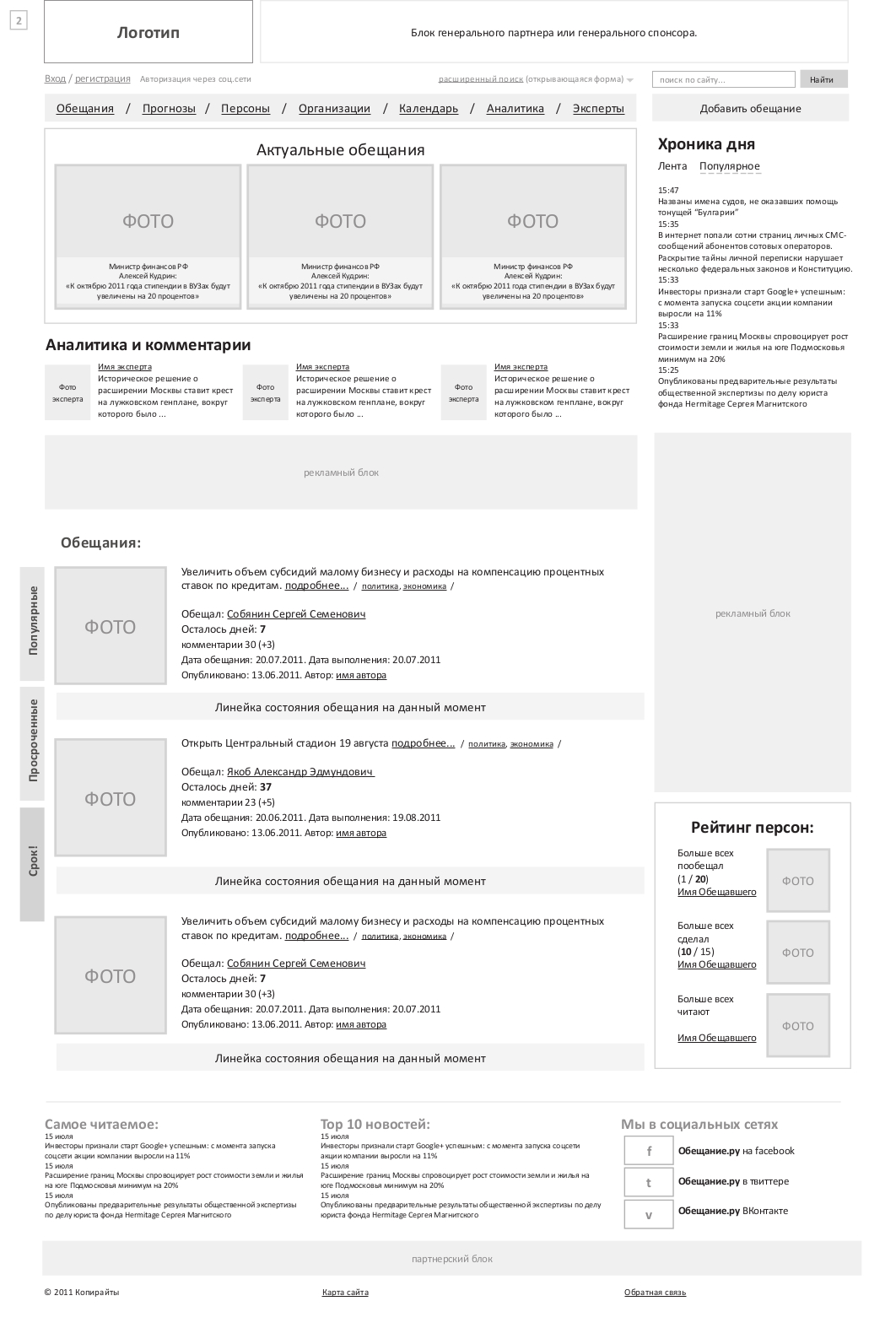 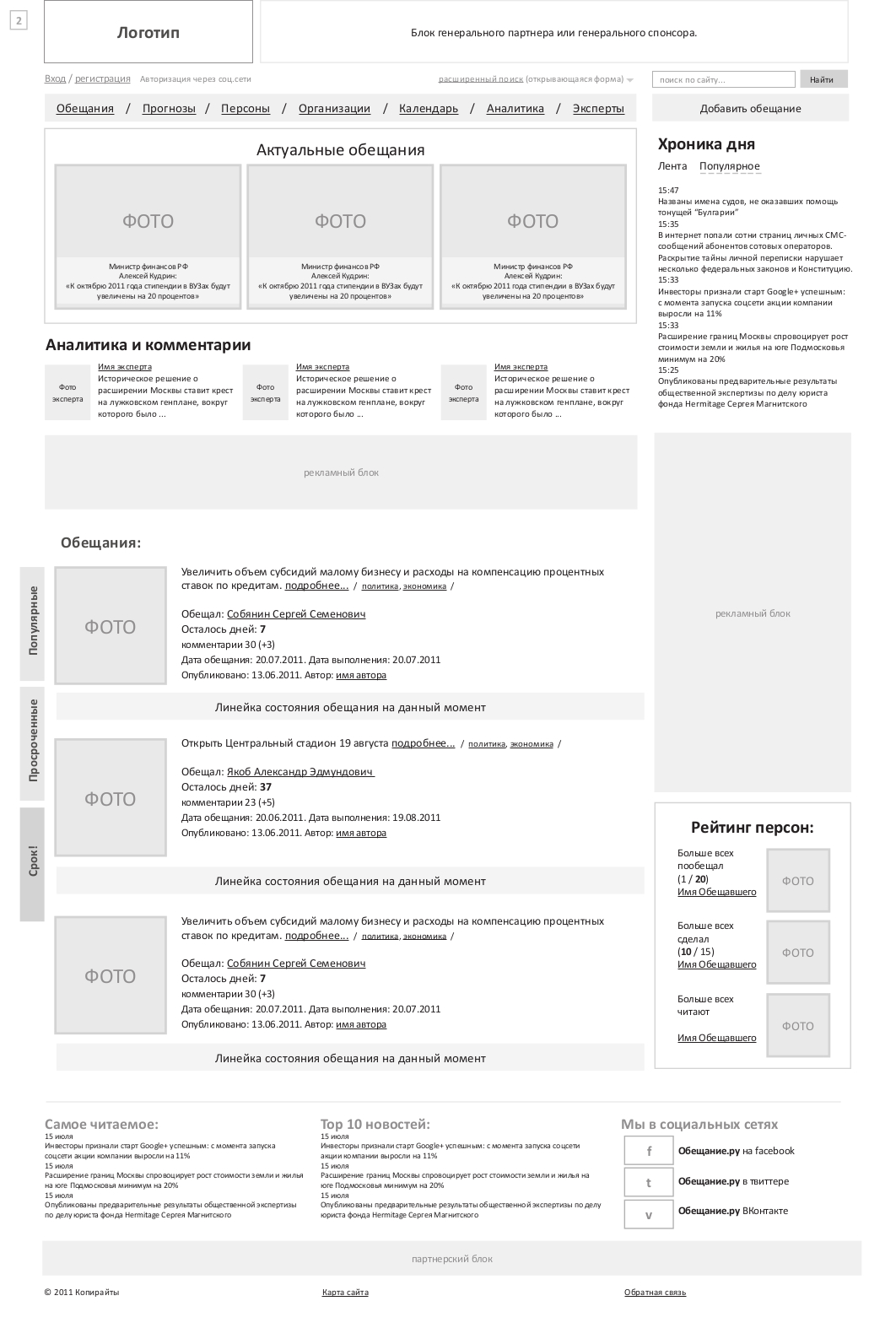 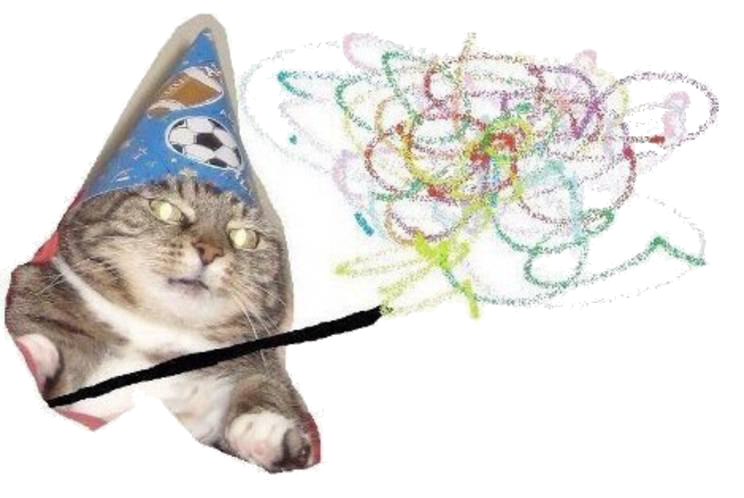 Вжух и
максимально полезные страницы готовы
35
Анализ посадочных страниц
Медицина
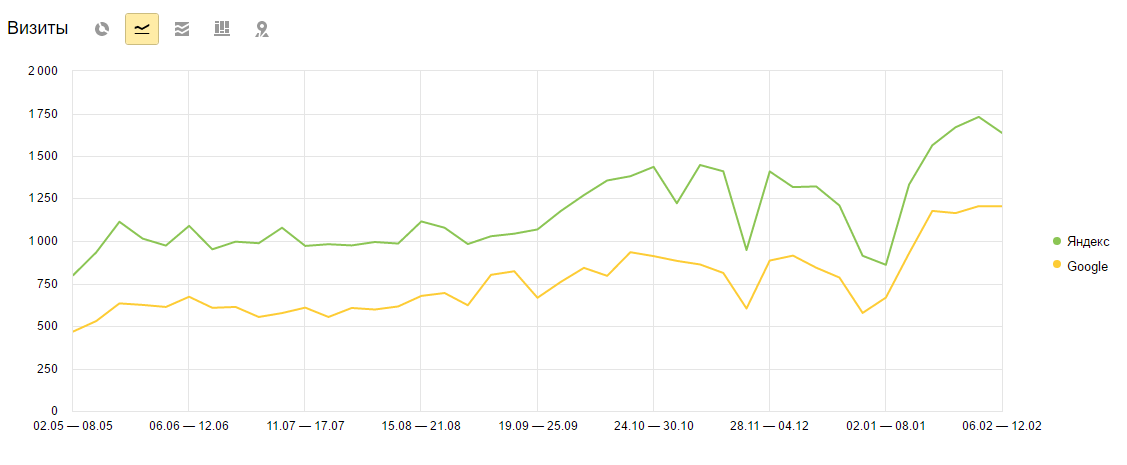 36
Анализ посадочных страниц
Прогнозы на спорт
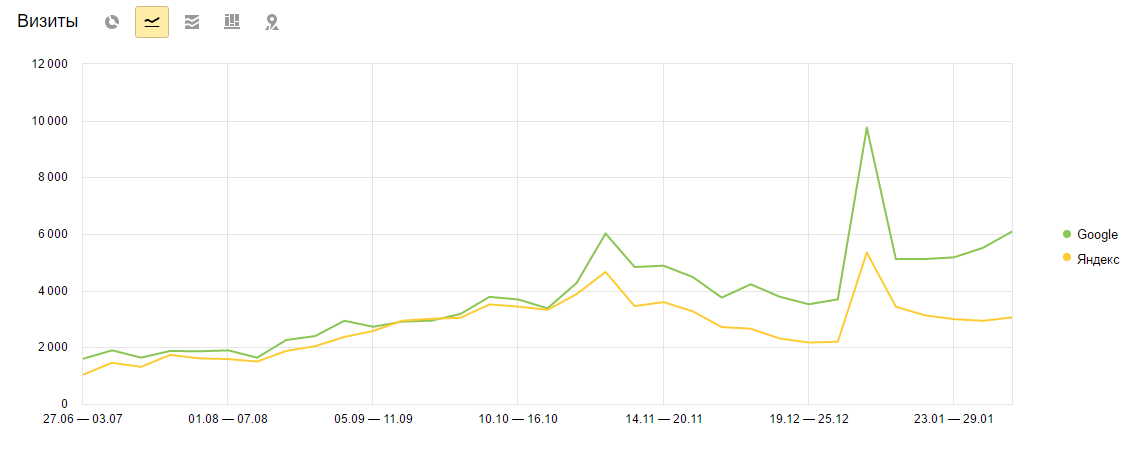 37
Анализ посадочных страниц
Проектирование домов
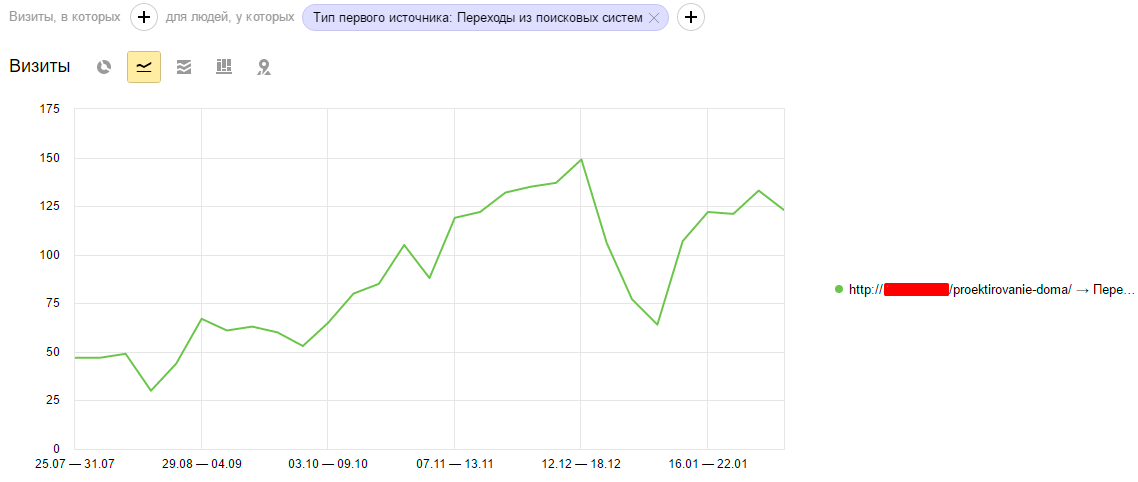 38
Анализ посадочных страниц
Работаем со сниппетами
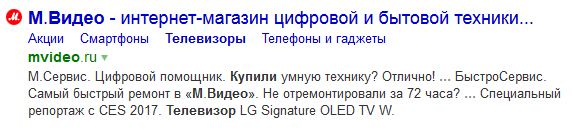 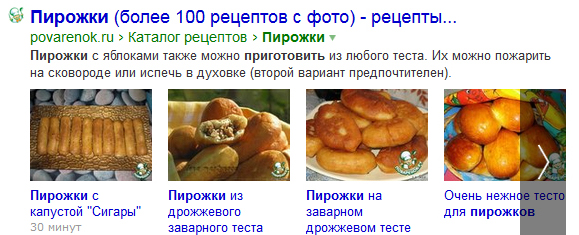 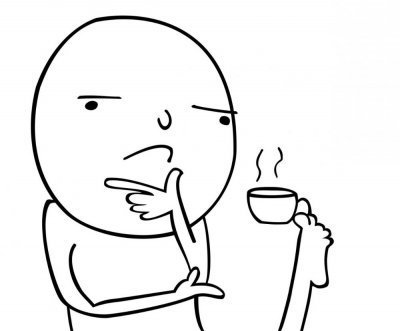 39
Анализ посадочных страниц
Сниппеты в Яндексе
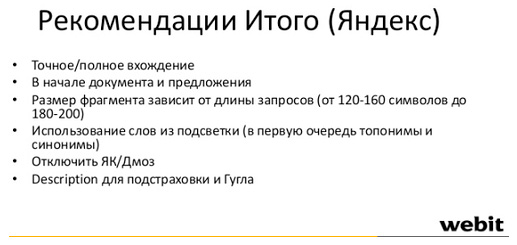 https://www.searchengines.ru/stanislav_polomar_alg_snippets.html
40
Анализ посадочных страниц
Выбираем запросы
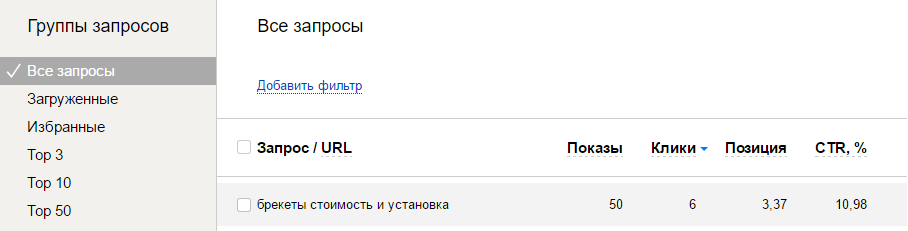 41
Анализ посадочных страниц
Расширение сниппета
Используем все инструменты микроразметки (sсhema.org)
Используем дополнения «товары и цены»
Специальные сниппеты по тематикам (рецепты, фильмы и т.д.)
Используем спецсимволы/иконки
42
Анализ посадочных страниц
Кейсы с иконками
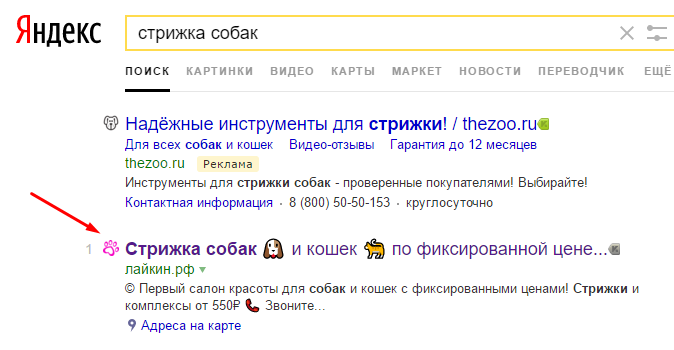 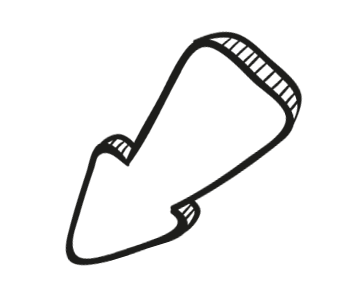 43
Анализ посадочных страниц
Пользователь наш!
Основные методы
Анализ показателя отказов и построение выводов
Анализ ТОПа, анализ конкурентов
Анализ ЦА и погружение в бизнес клиента
Работа со сниппетами для улучшения кликовых ПФ
1.
2.
3.
4.
45
Анализ посадочных страниц
Улучшаем ПФ и
повышаем продажи
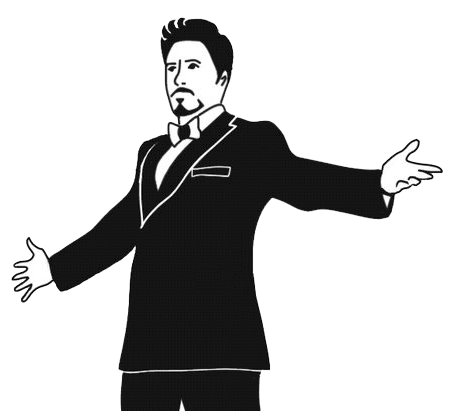 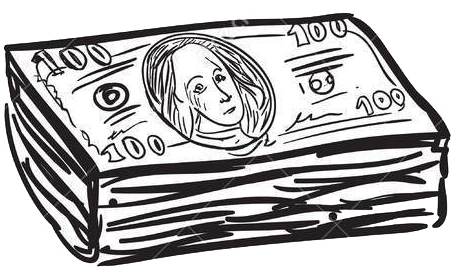 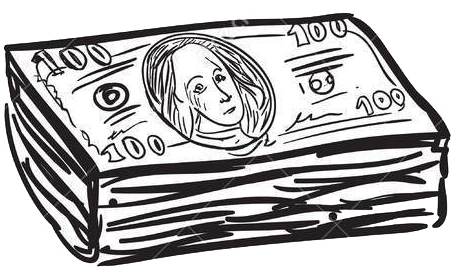 46
Анализ посадочных страниц
Ваши вопросы
seoinsoul@gmail.com
fb.com/ilya.rusakov.7
Русаков Илья
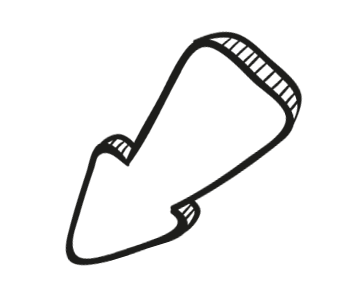 3 мес. БЕСПЛАТНО
Тариф «Фрилансер» 
до 15 марта

SEO-reports.ru
Промокод:
ALL17